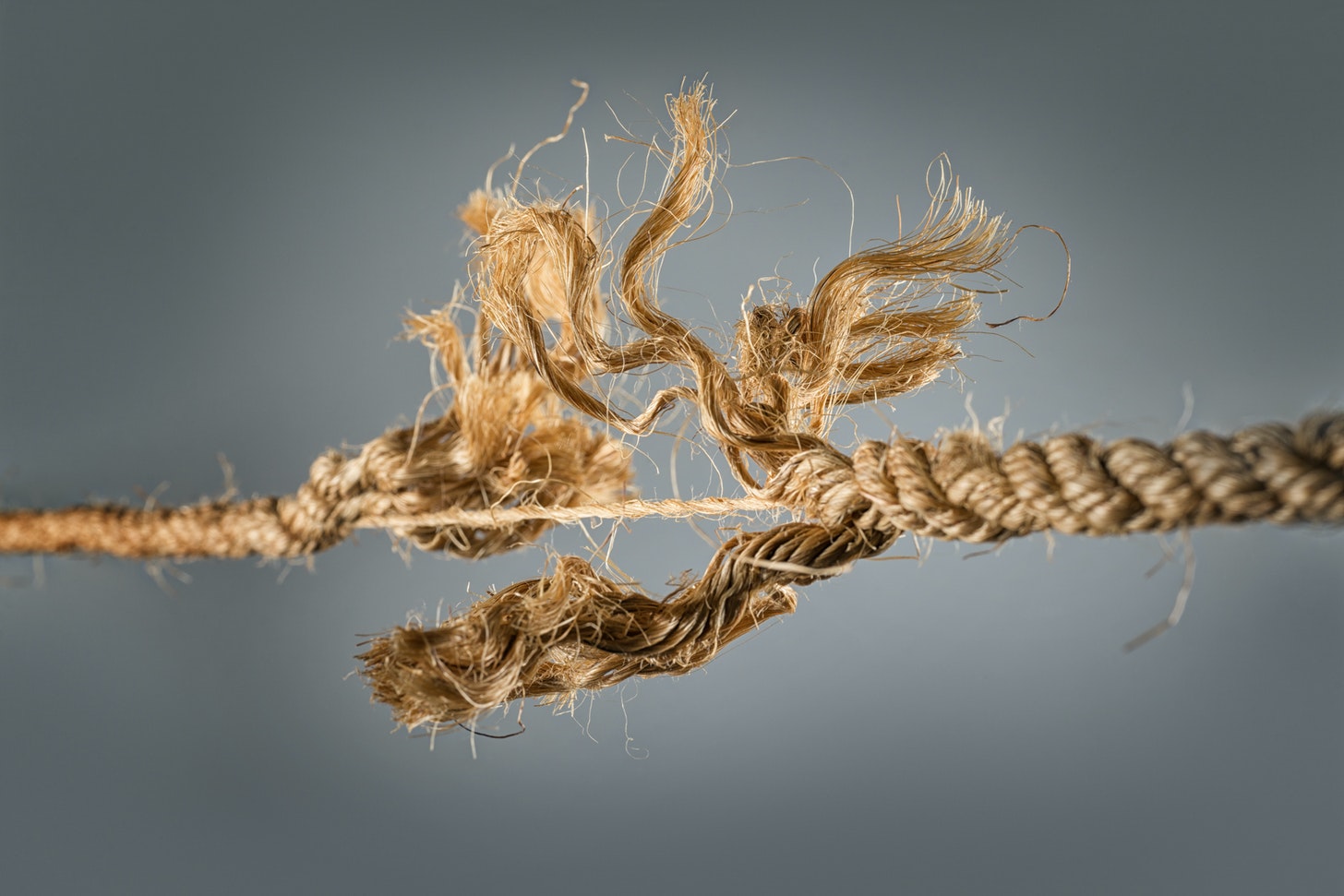 The Unraveling of Reality
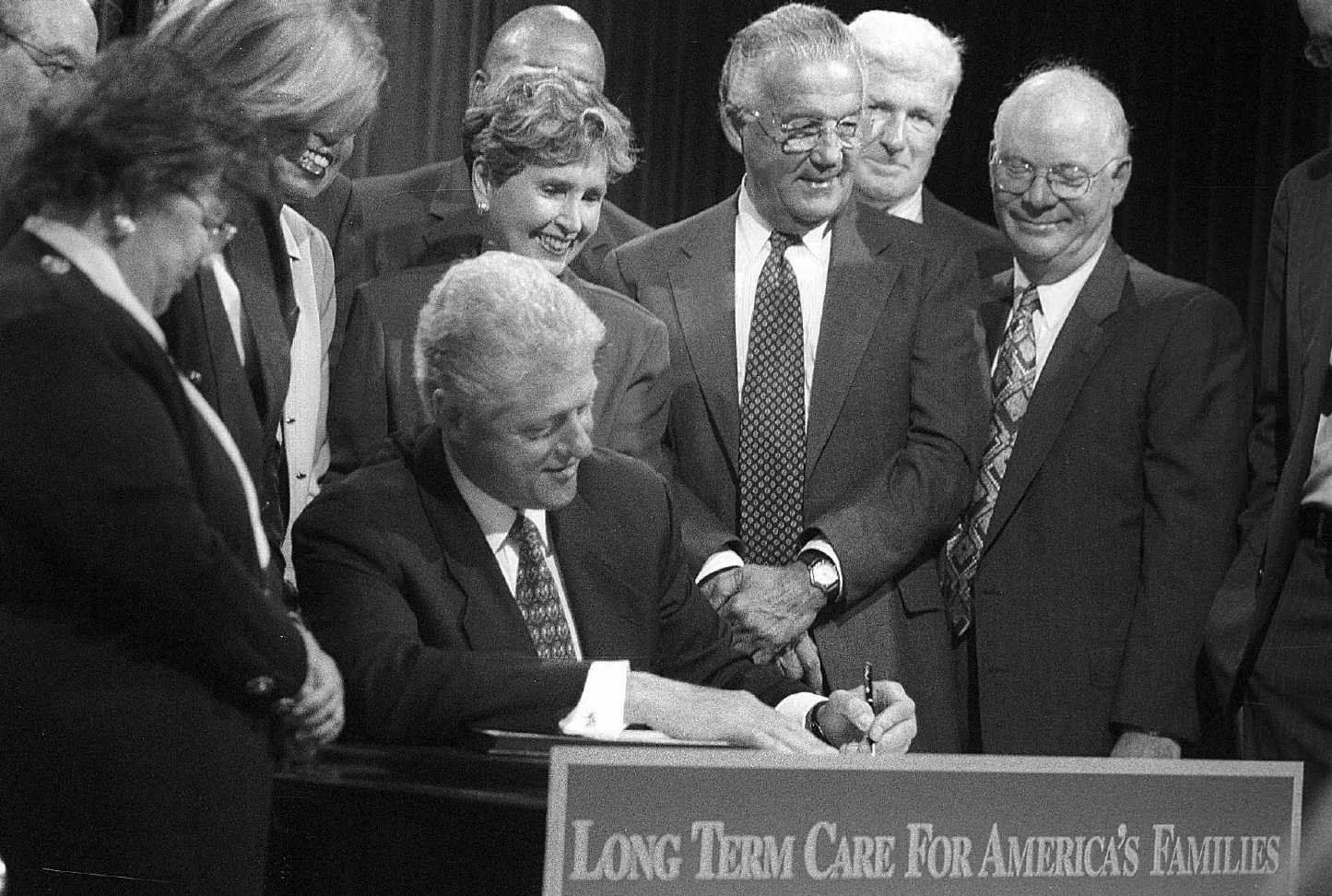 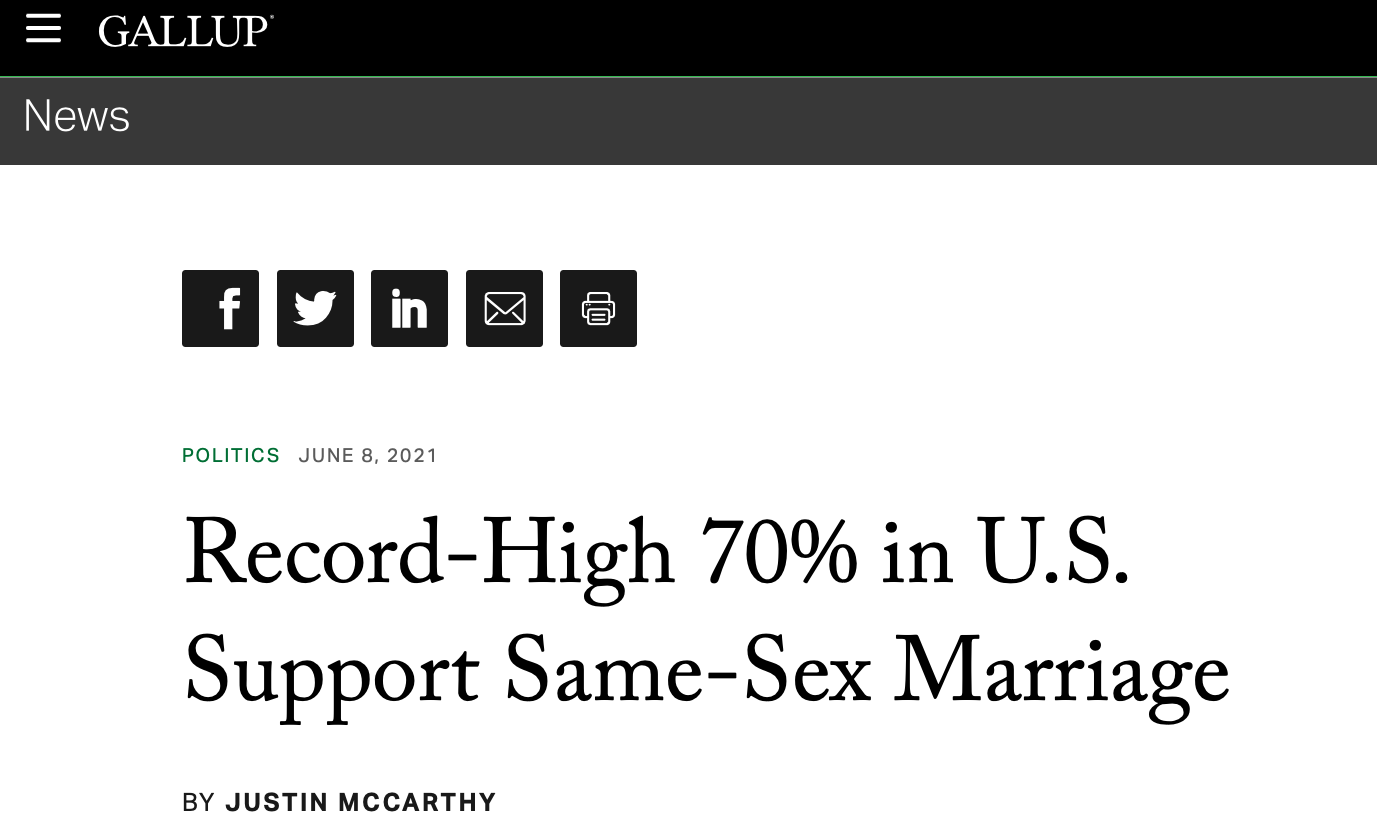 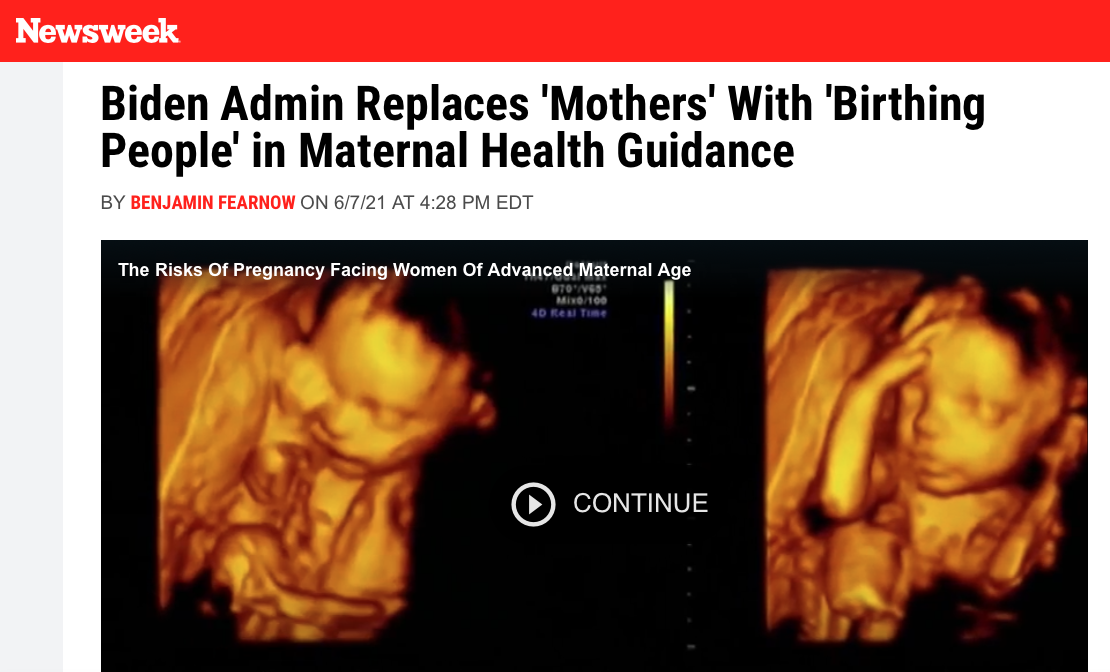 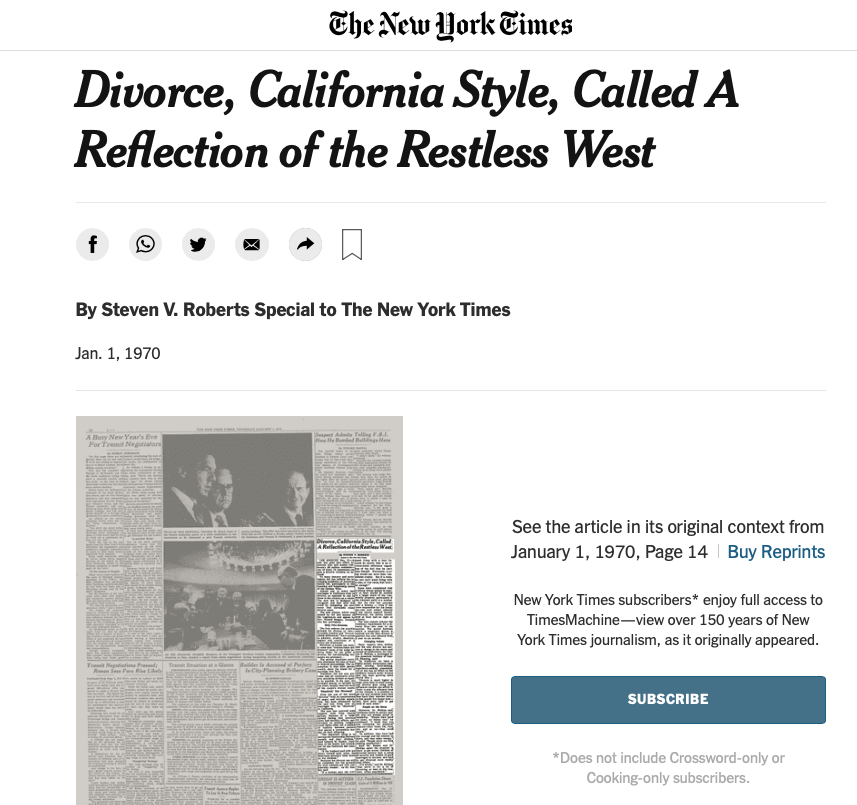 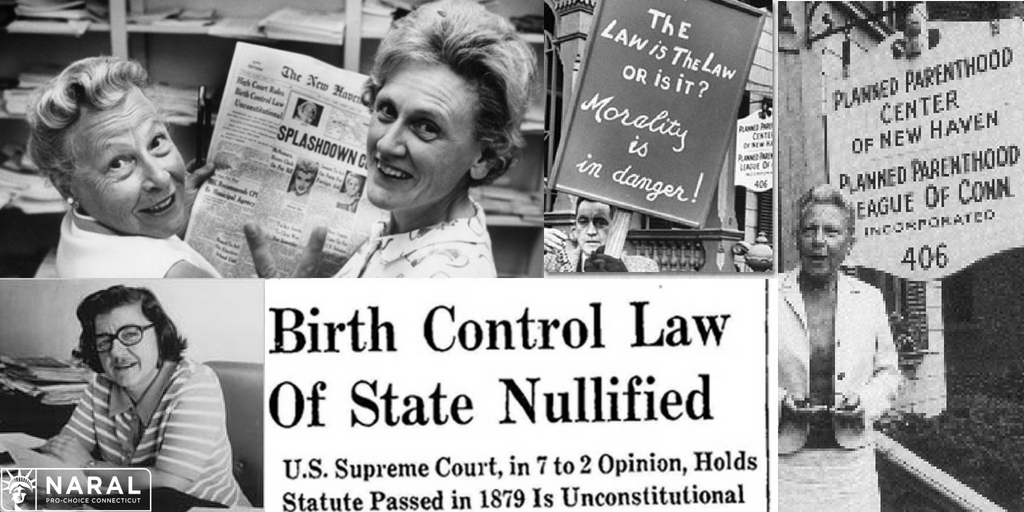 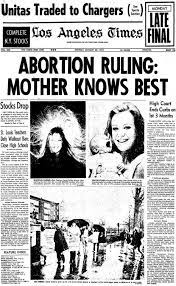 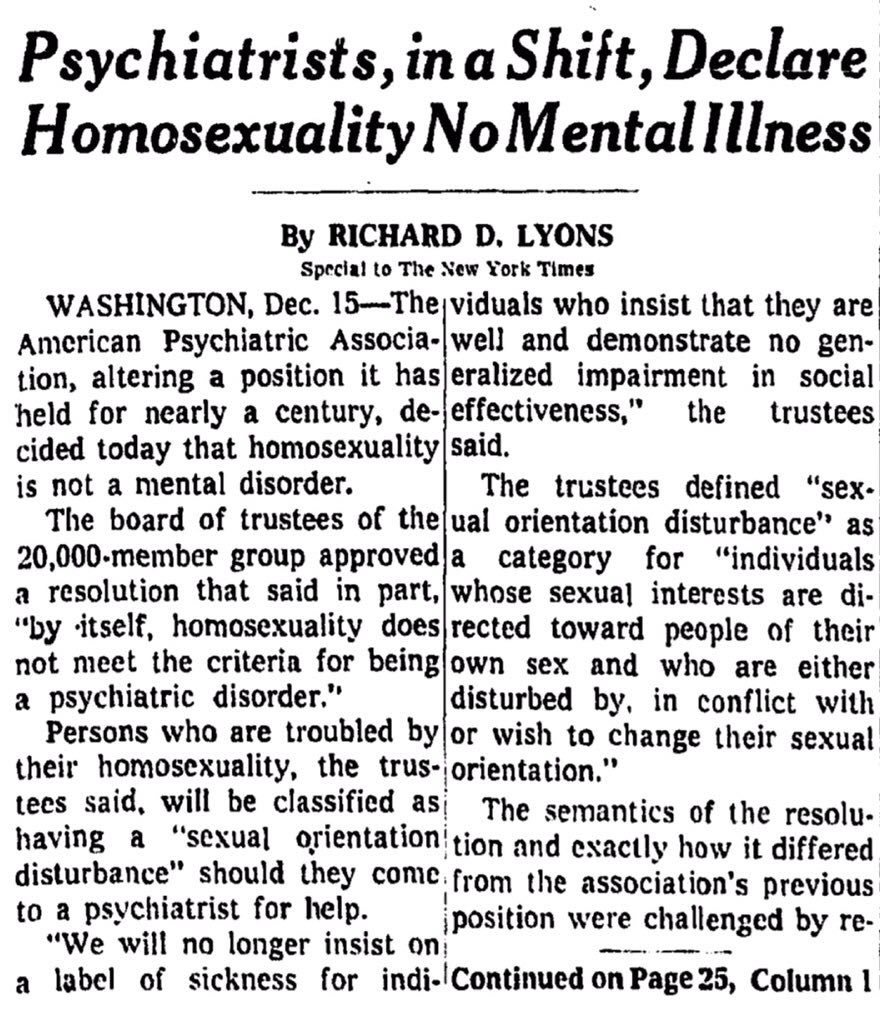 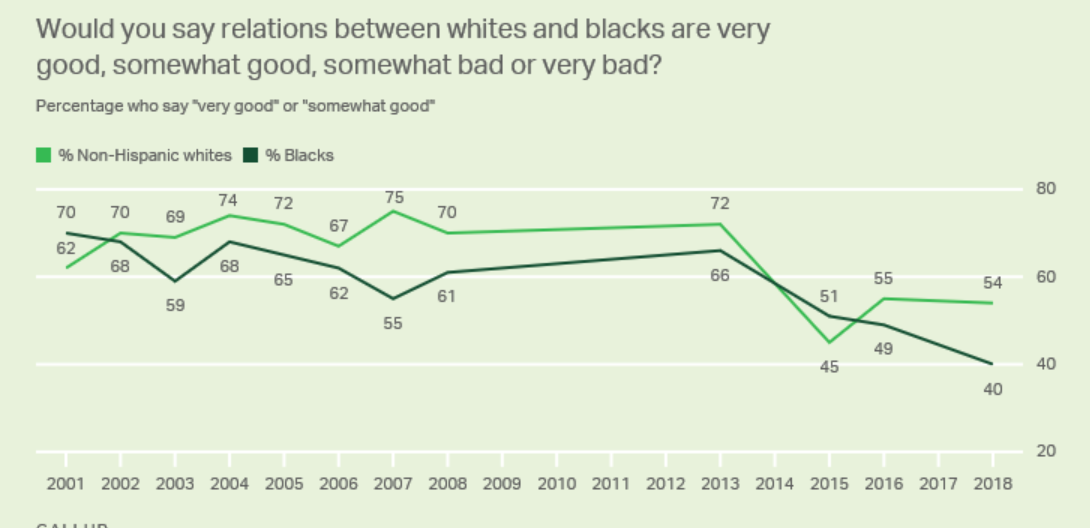 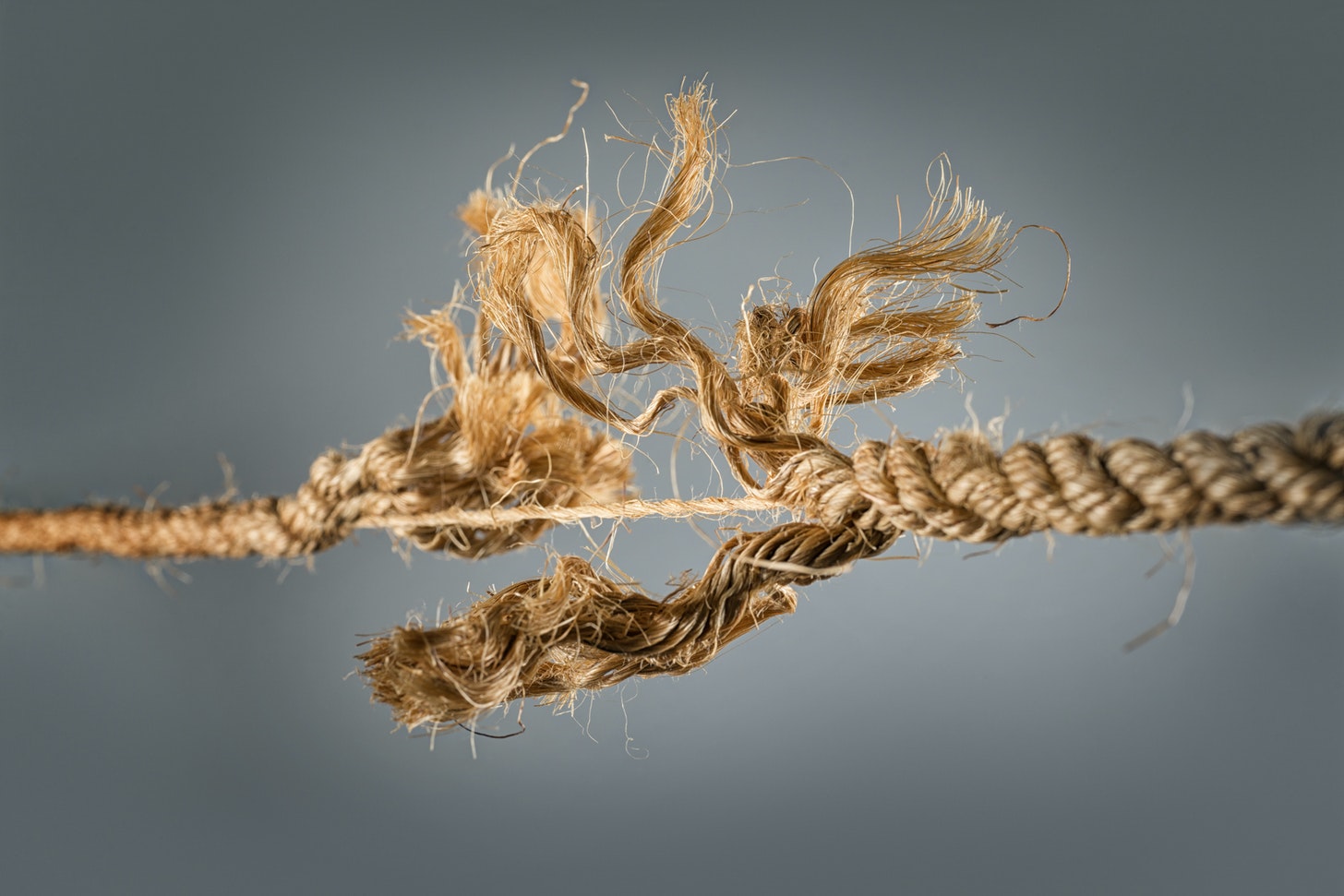 The Unraveling of Reality
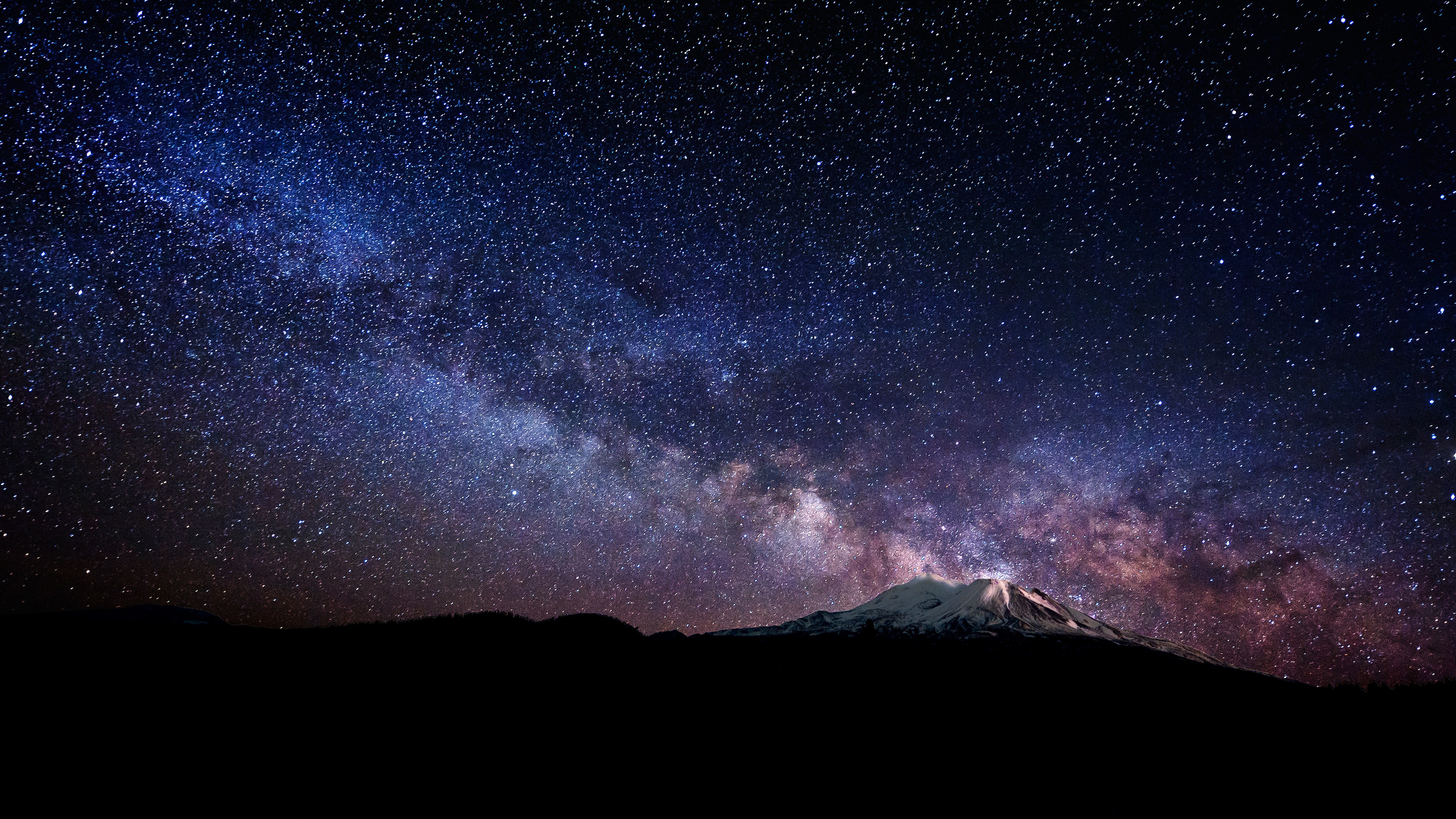 God created the world with order and purpose that we discover rather than invent
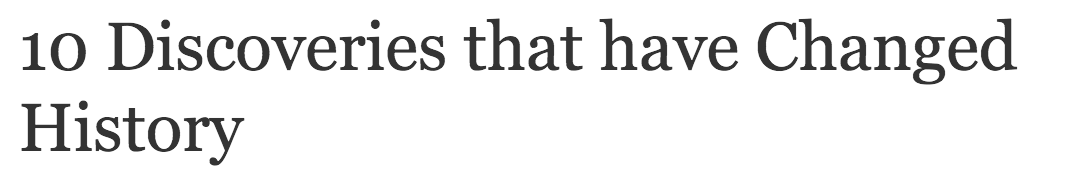 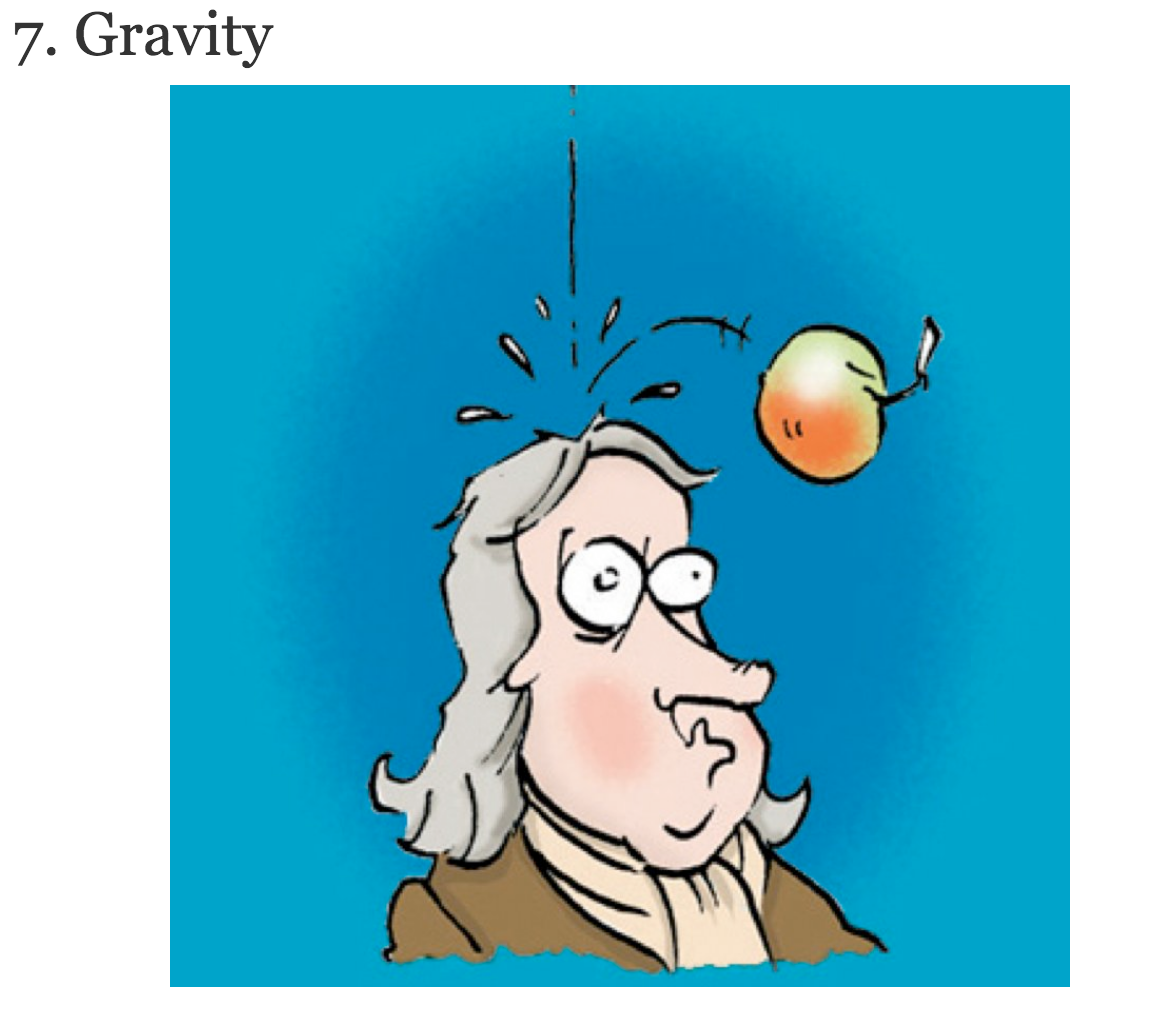 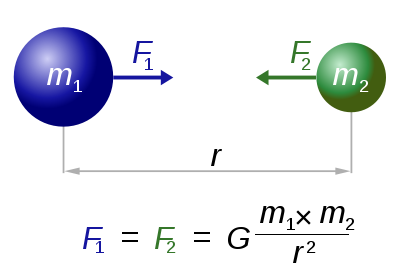 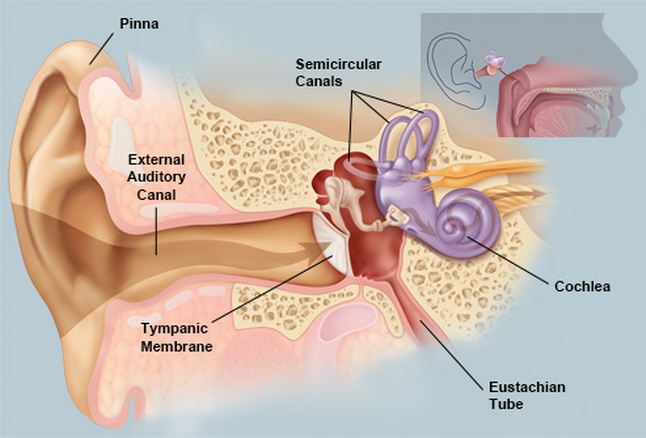 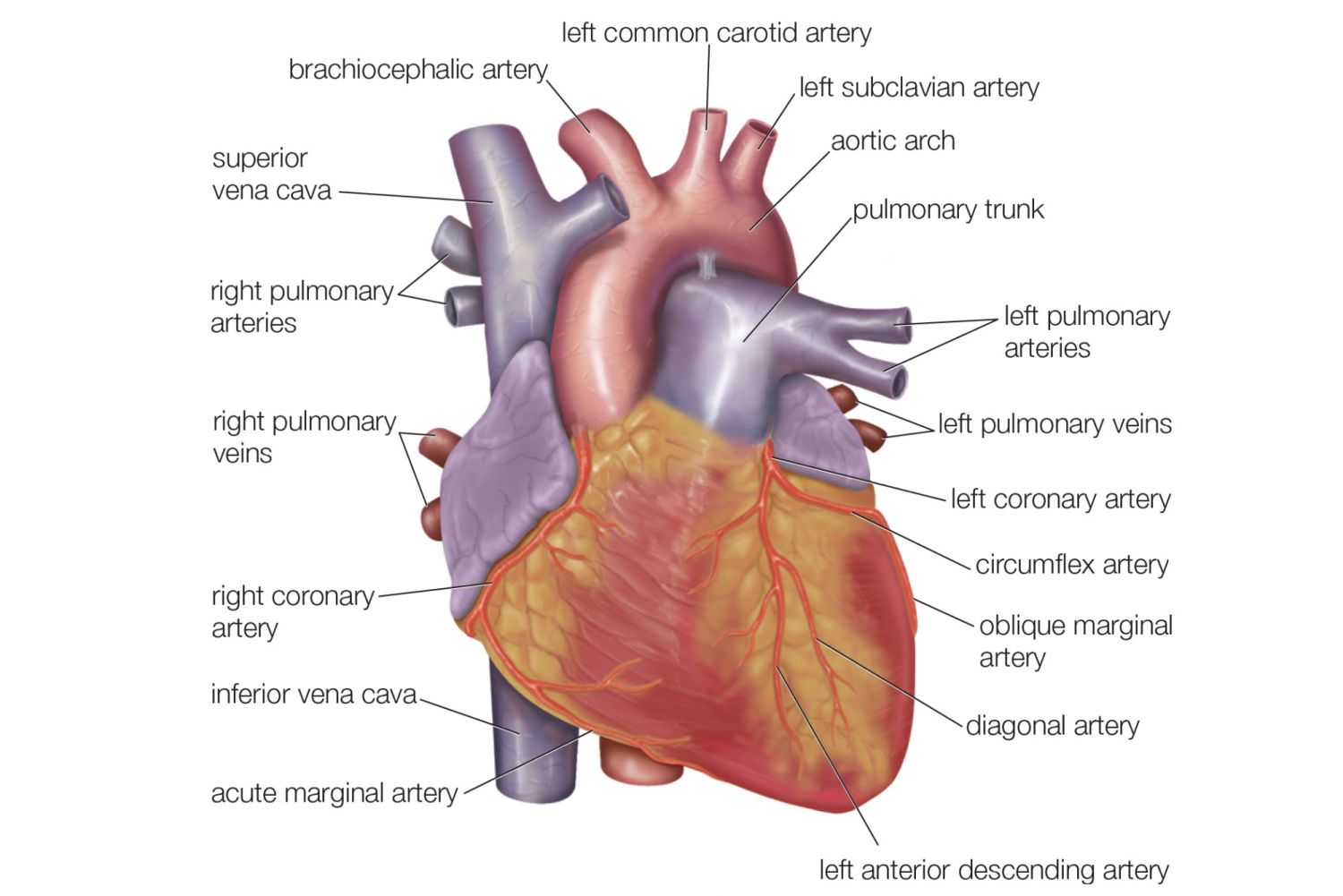 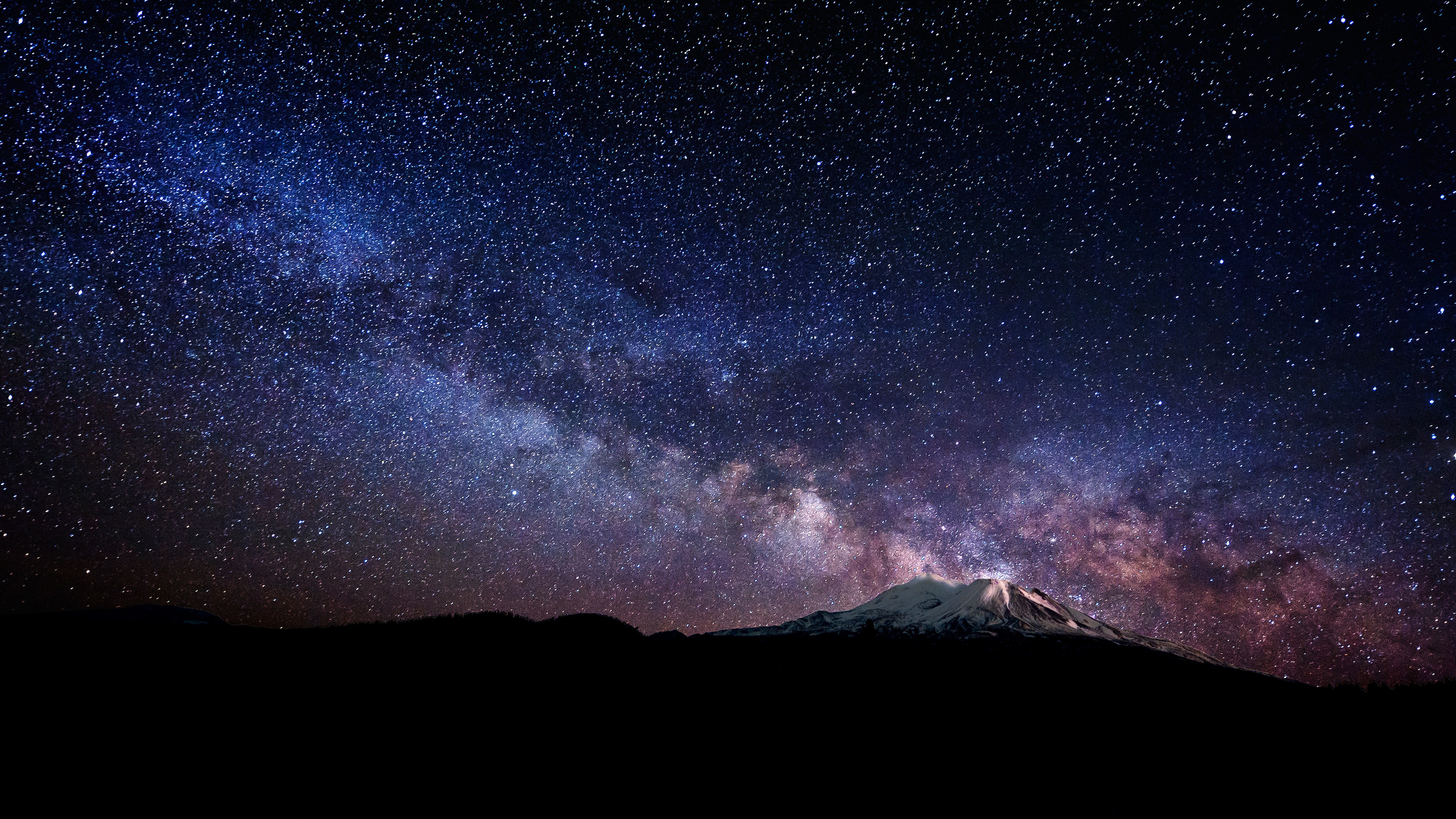 God created the world with order and purpose that we discover rather than invent
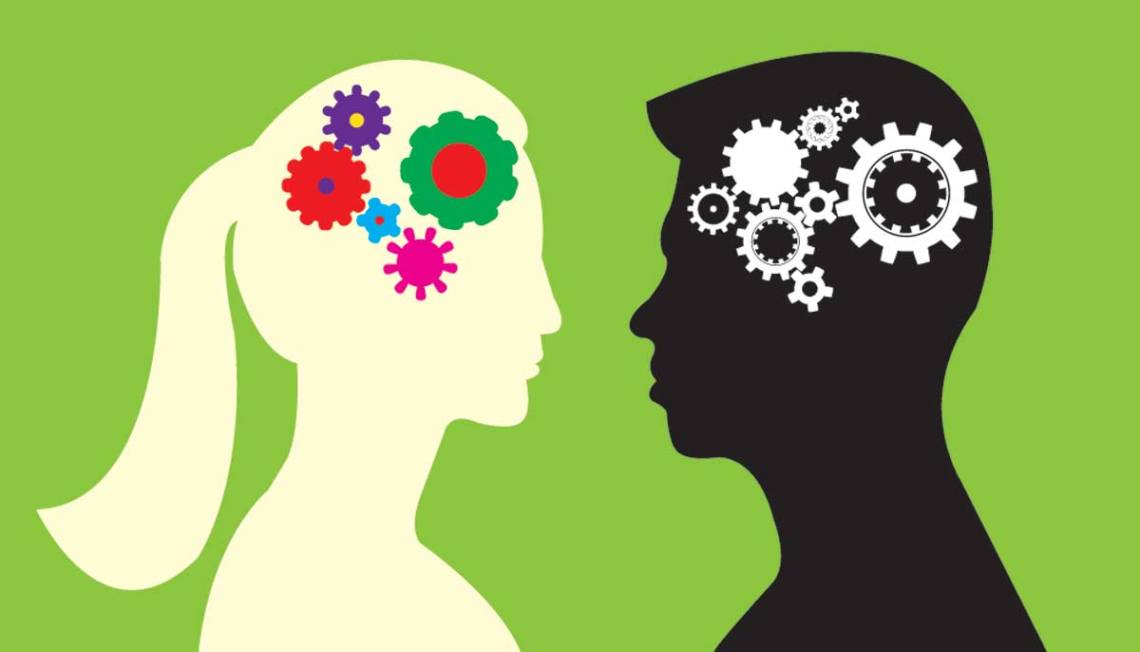 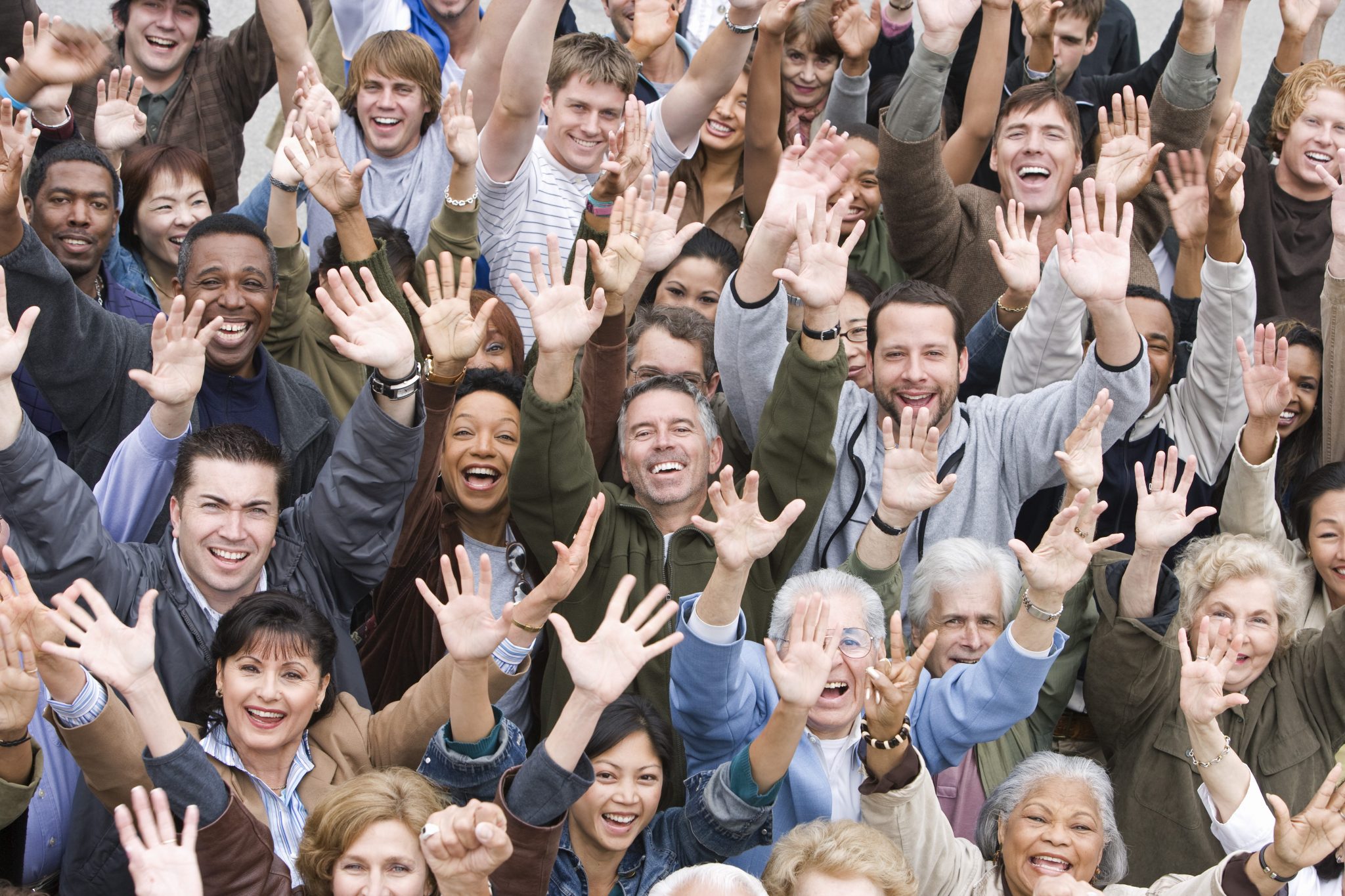 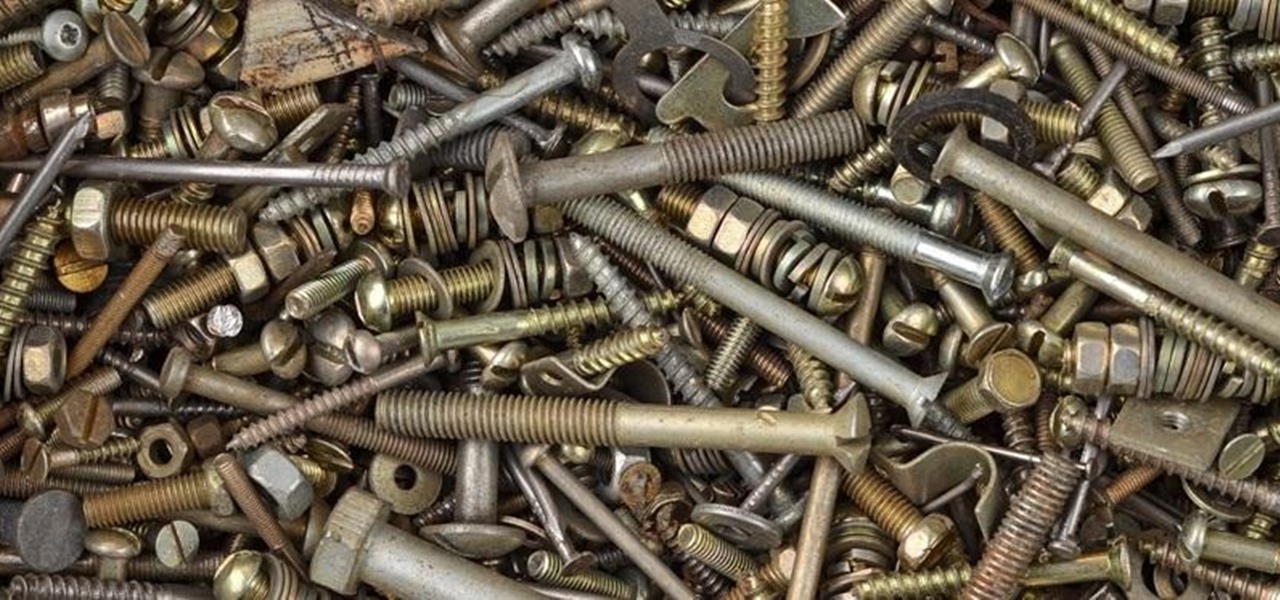 Reality is nothing but random bits of matter that we can make into whatever we want
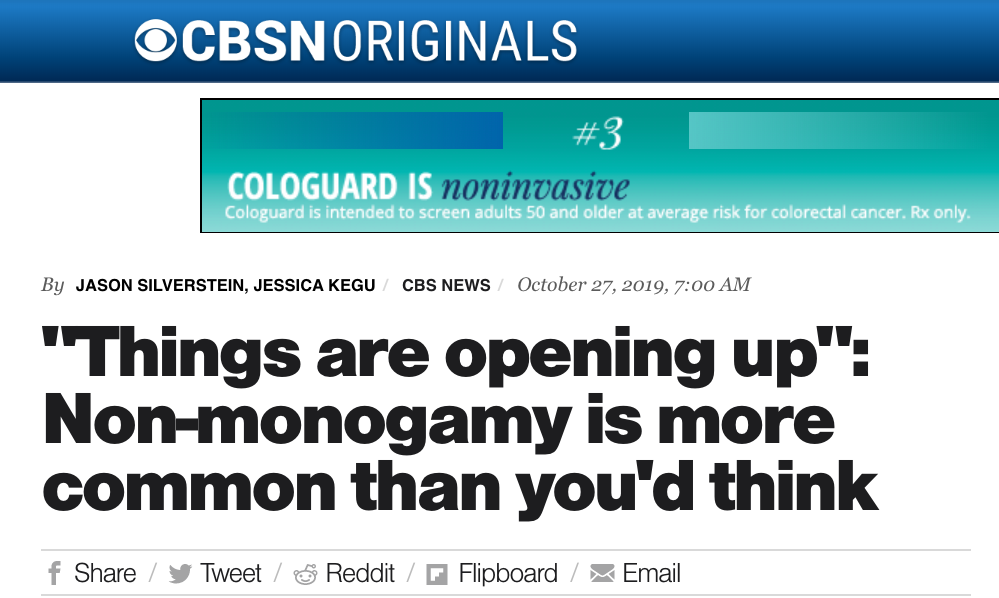 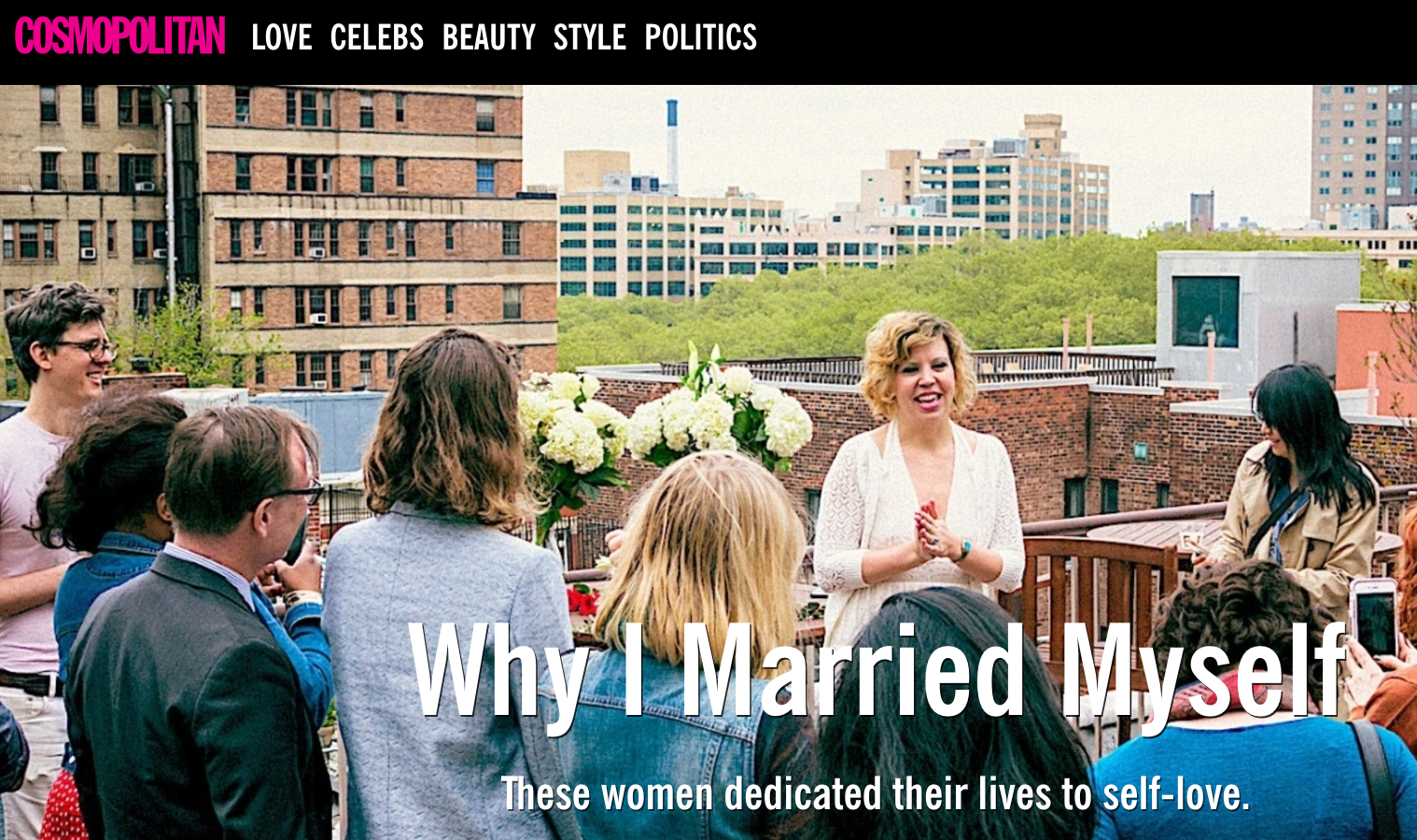 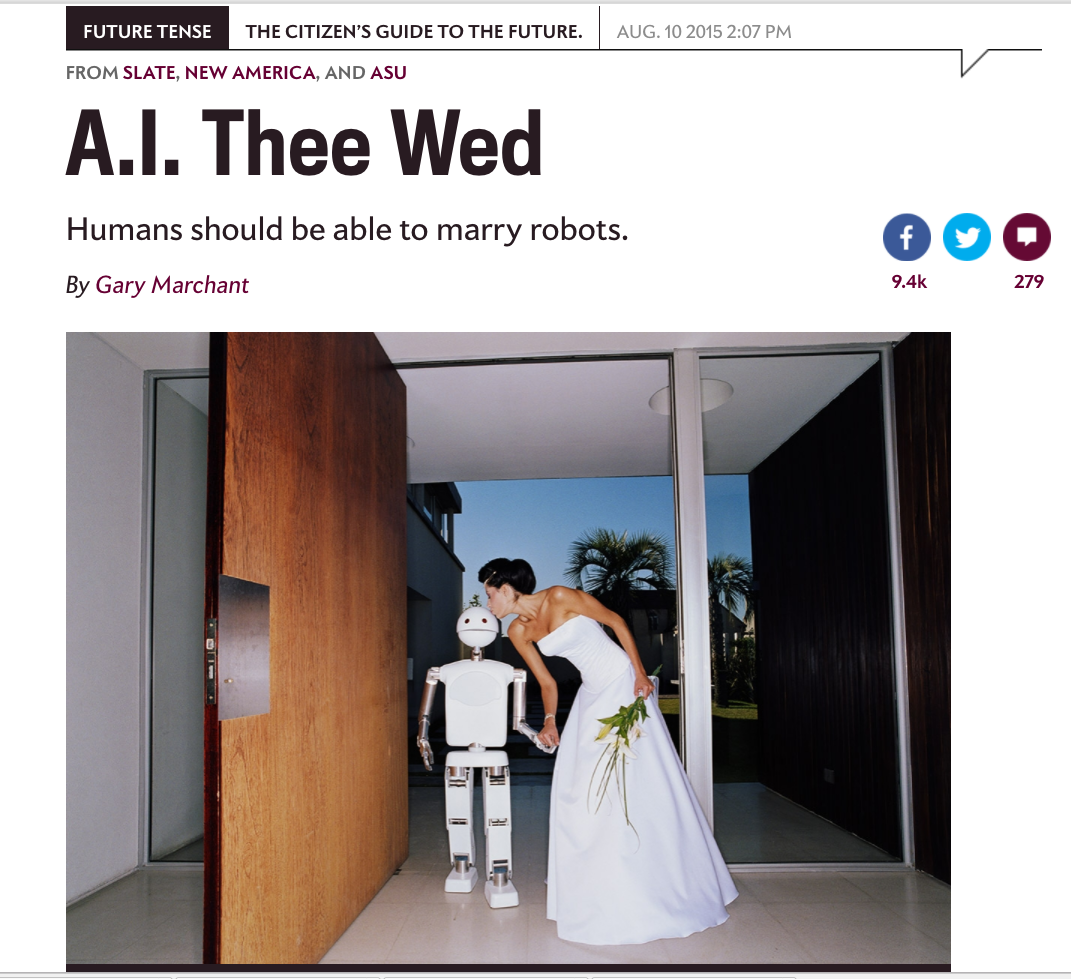 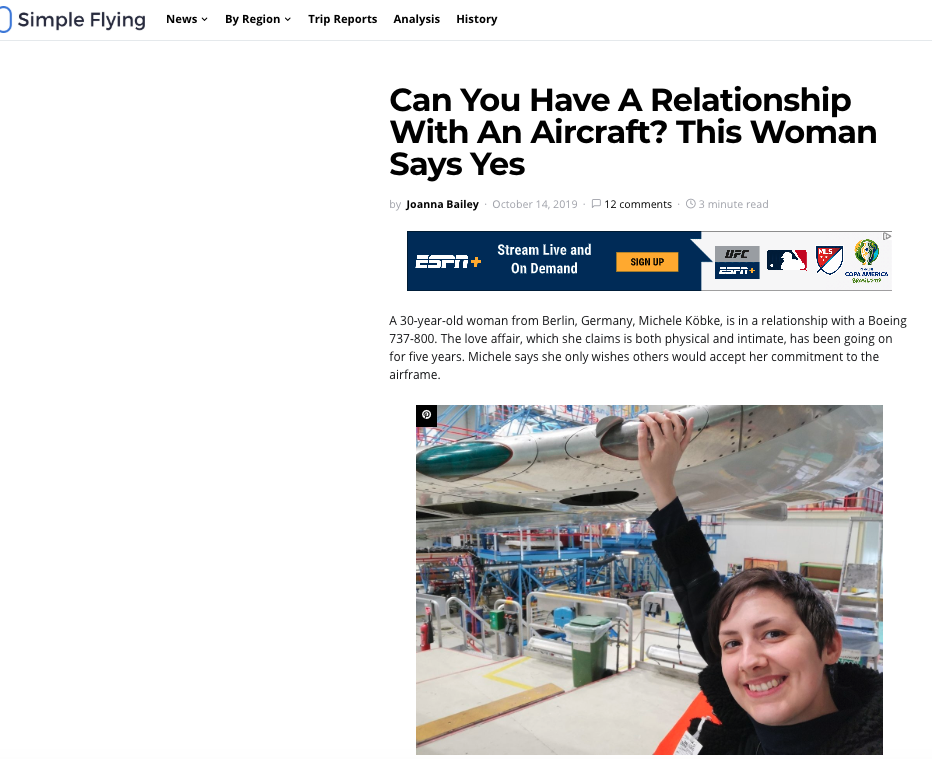 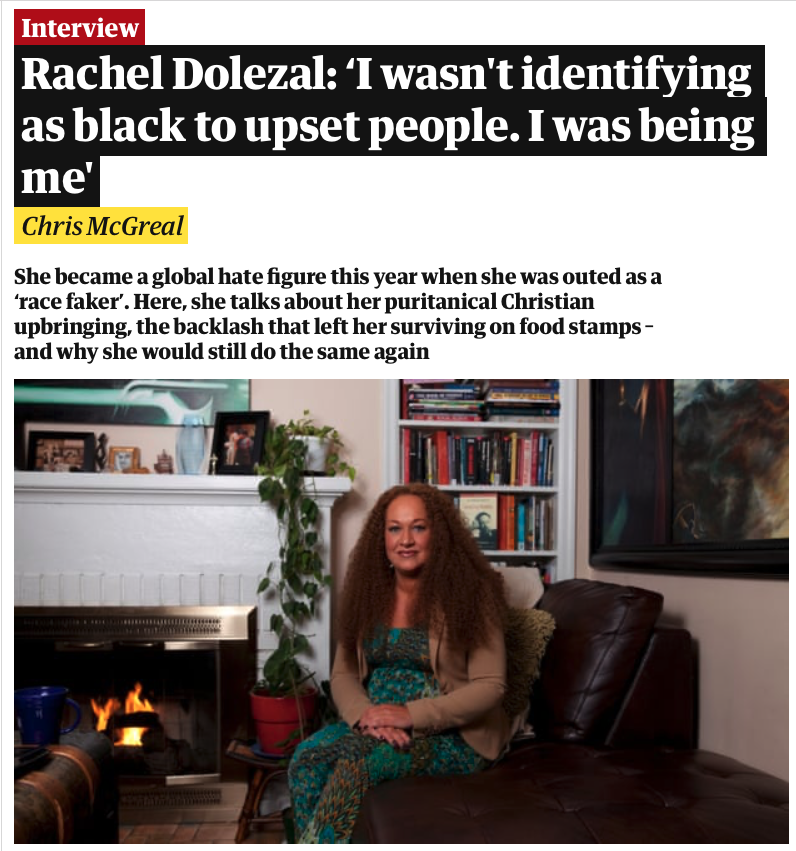 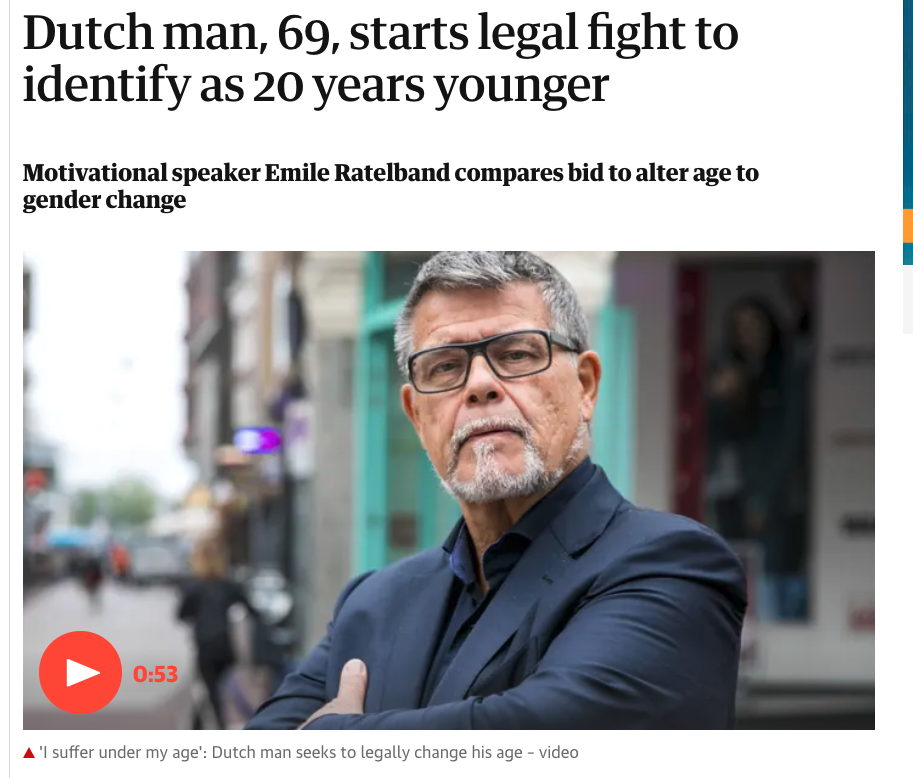 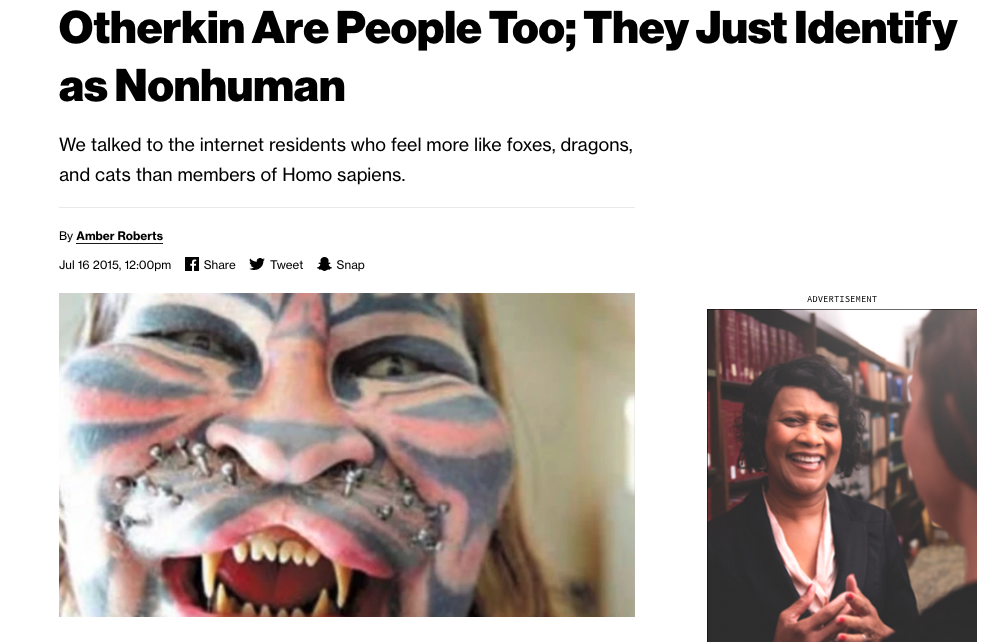 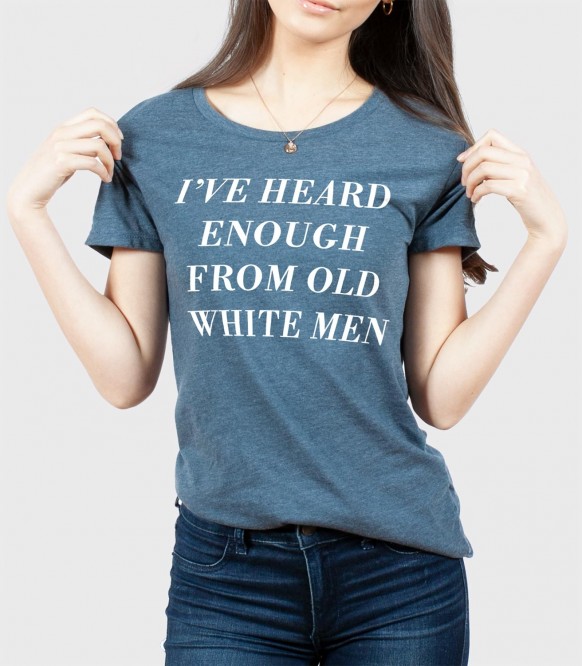 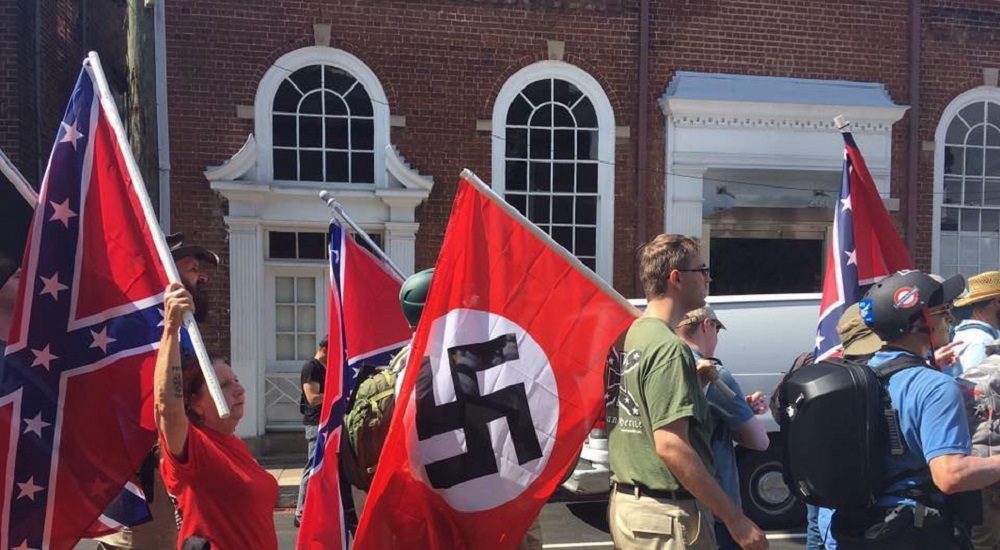 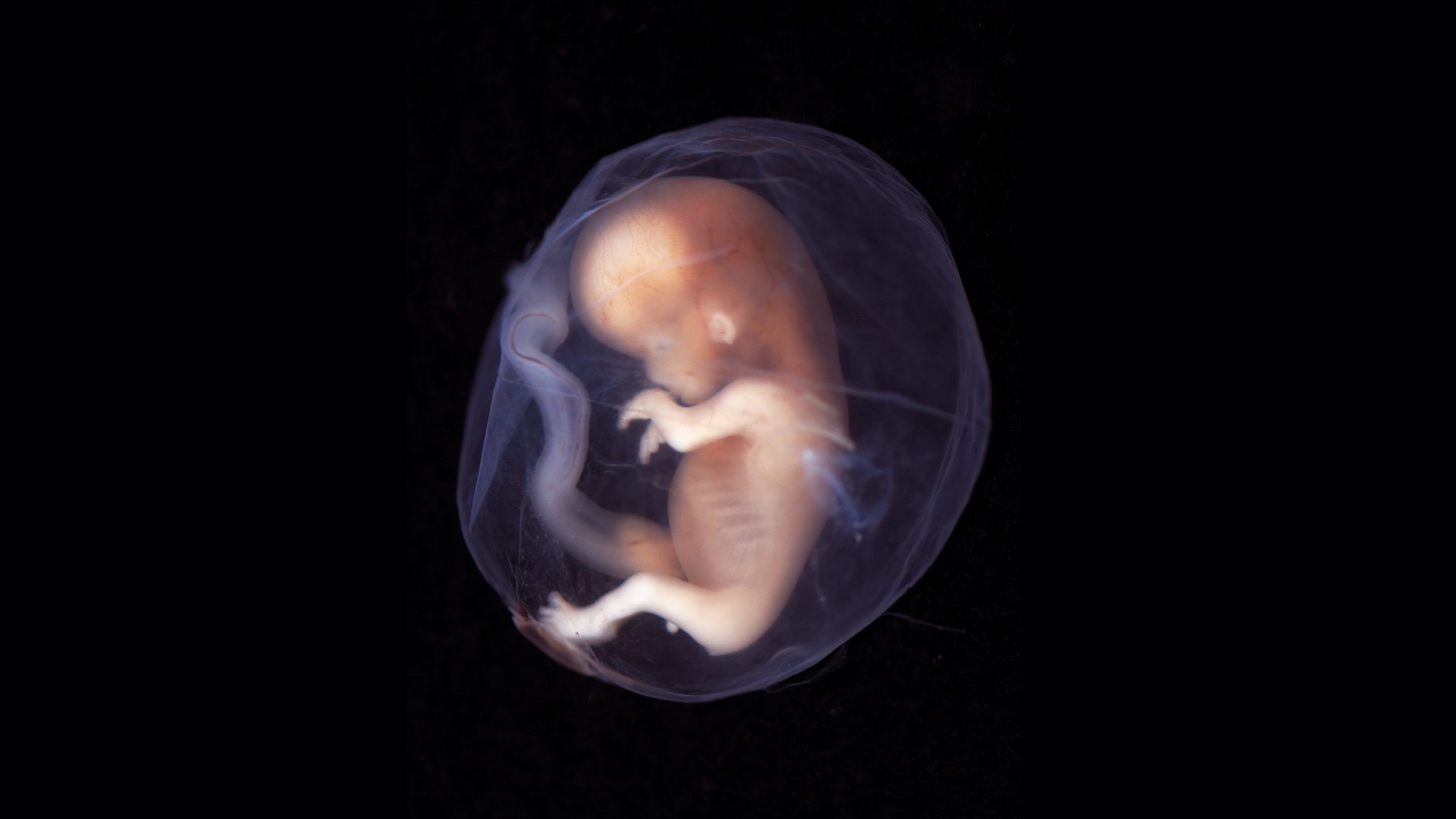 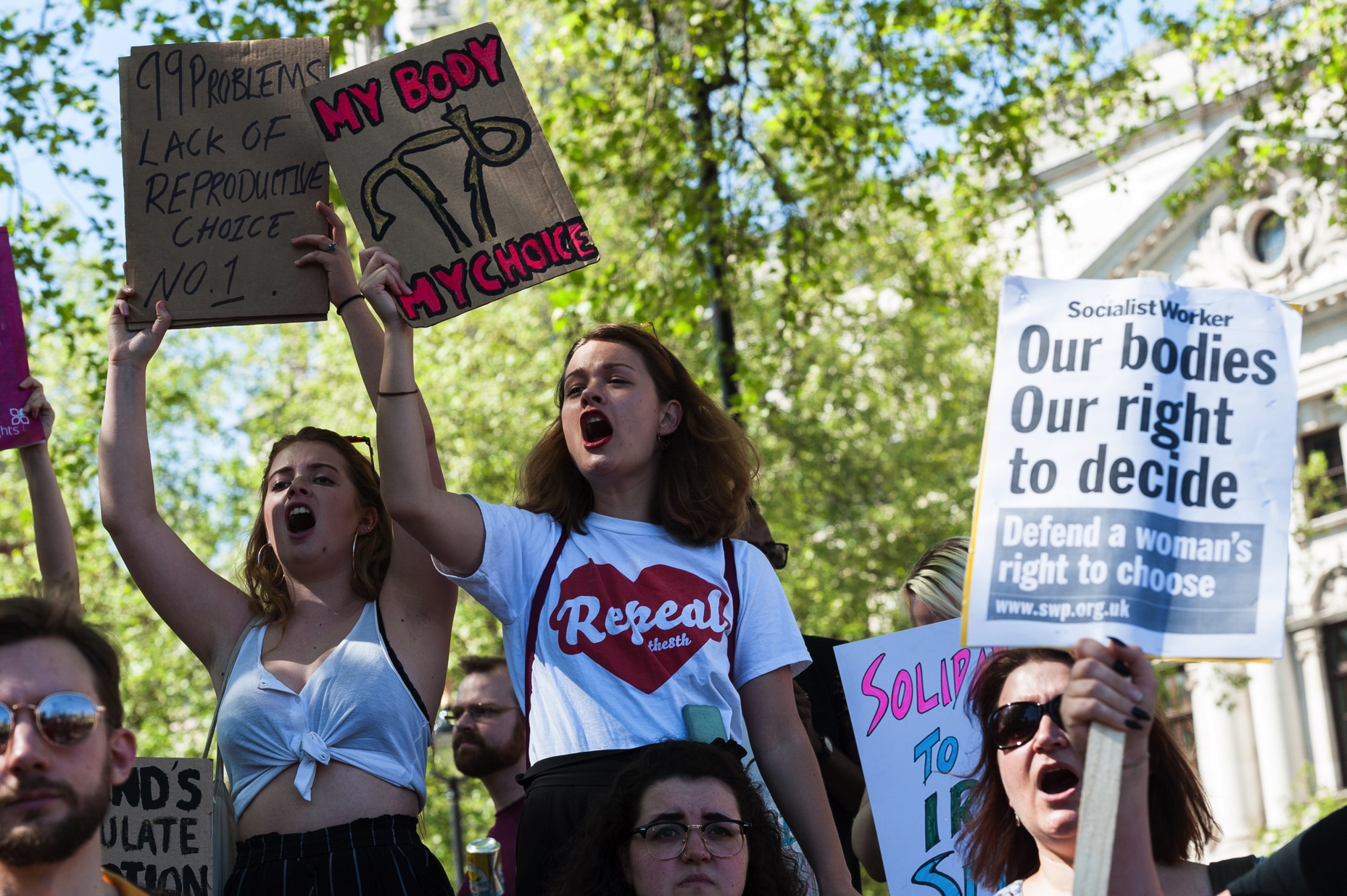 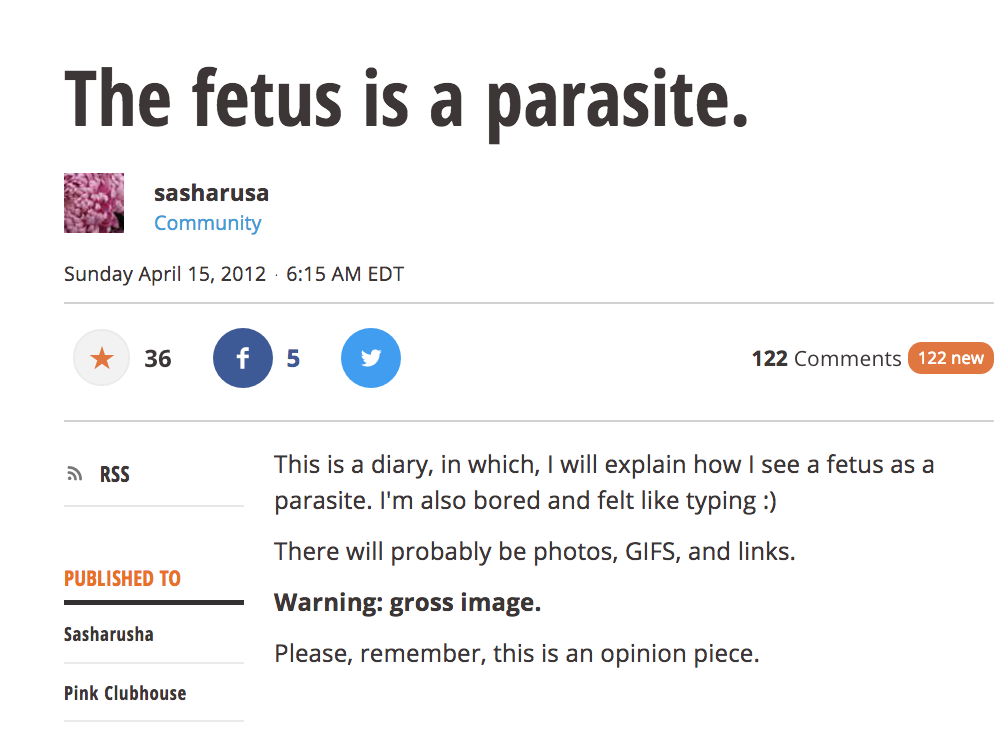 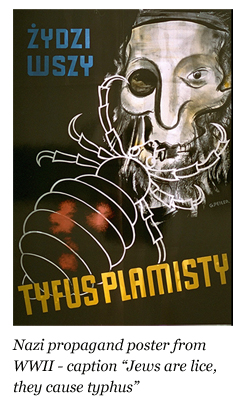 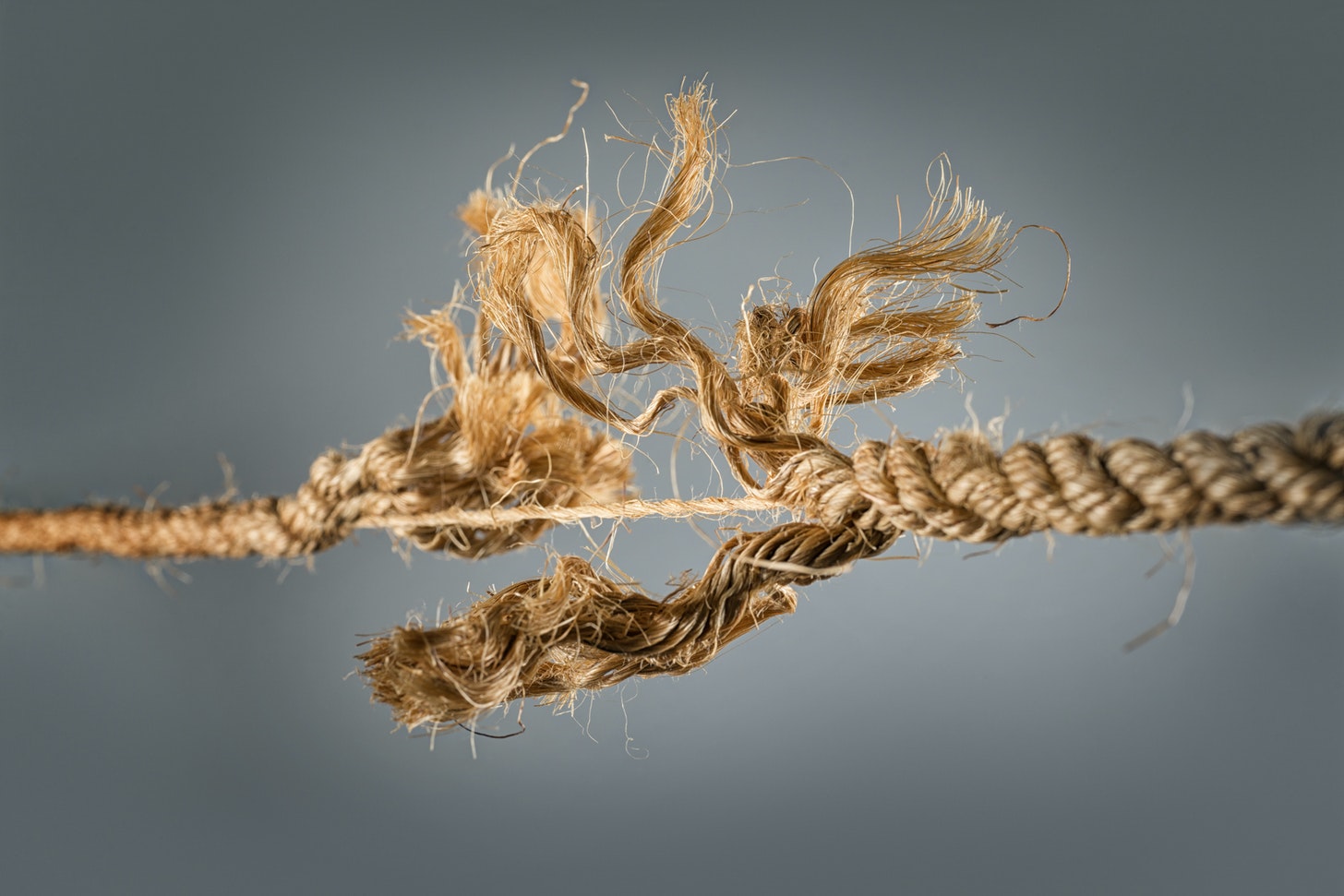 The Unraveling of Reality